Текстовая задача в ОГЭ по математике. Как не потерять баллы
Учитель математики
МАОУ СОШ №65 г. Краснодар
 Лысякова Светлана Александровна
[Speaker Notes: Здравствуй. Тема моего выступления Текстовая задача в экзамене по математике для выпускников 9 классов.]
Выполнение второй части
Выполнение задач второй части ОГЭ влияет не только на результаты ЕГЭ профильной математики в будущем, но и на результат базовой. В базовой математике есть та же самая текстовая задача, а текстовую задачу решает только 9% выпускников 9 классов
[Speaker Notes: В ОГЭ по математике вторая часть включает шесть заданий повышенной сложности (по три на алгебру и геометрию). Для их решения требуются несколько основных навыков: умение решать уравнения, неравенства, их системы, умение преобразовывать выражения, умение строить и читать графики, а также простые математические модели, умение работать с фигурами. Дети которые успешно решают вторую часть в последствии становятся учащимися математических профильных классов. Но и ребятам, которые не планируют выбирать профильное изучение математики стоит научится решать задания второй части. Так, например, текстовая задача включена и в ЕГЭ базового уровня.]
Задача - объект мыслительной деятельности, содержащий требование некоторого практического преобразования или ответа на теоретический вопрос посредством поиска условий, позволяющих раскрыть связи (отношения) между известными и неизвестными элементами» (Л.Л.Гурова. Психологический анализ задач. - Воронеж, 1976)
[Speaker Notes: Одной из основных методических линий в курсе математики является линия обучения учащихся умению решать текстовые задачи. 
Известно, что решение текстовых задач представляет большие трудности для учащихся. Известно и то, какой именно этап решения особенно труден. Это самый первый этап – анализ текста задачи. Учащиеся плохо ориентируются в тексте задачи, в ее условиях и требованиях.]
Требования   к   выполнению  задания
Требования к выполнению заданий с развернутым ответом заключается в следующем: решение должно быть математически грамотным и полным, из него должен быть понятен ход рассуждений учащегося.
[Speaker Notes: Сегодня мы рассмотрим типичные ошибки, рекомендации, правила оформления  и решения текстовых задач.]
Критерии оценивания  задания 21
[Speaker Notes: Рассмотрим критерии оценивания задания 21]
Где можно потерять баллы
Нет пояснений как получается математическая модель. 
Нет единиц измерений к описываемым в задачах величинах.
Нет условия по которому составляется уравнение.  
Пропуск отдельных шагов решения (нахождения области допустимых значений переменных, решение уравнения).
Без каких-либо пояснений «отбрасывают» один из корней уравнения.
1 балл при условии АРИФМЕТИЧЕСКОЙ ОШИБКИ
[Speaker Notes: Вычислительная ошибка типа -2-5 = 7, будет расценена в 0 баллов, также оцениваются ошибки в действиях со степенями]
Что нам говорят методические рекомендации
[Speaker Notes: Требования к выполнению заданий с развернутым ответом заключается в следующем: решение должно быть математически грамотным и полным, из него должен быть понятен ход рассуждений учащегося. Лаконичное решение, не содержащее неверных утверждений, все выкладки которого правильны, следует рассматривать как решение без недочетов.]
Как проверяет работу эксперт
[Speaker Notes: Для полного понимания где можно потерять баллы рассмотрим план проверки работы экспертом]
Ошибка № 1
Нет пояснений как получается математическая модель. Не указано условие для составления уравнения
[Speaker Notes: Читая данное условие не понятно как было составлено уравнение]
0 баллов!
0 баллов
Ребёнок допускает логическую ошибку при составлении таблицы к задаче.
Рассмотрение частного случая (0 баллов)
Ошибка в решении уравнения(0 баллов)
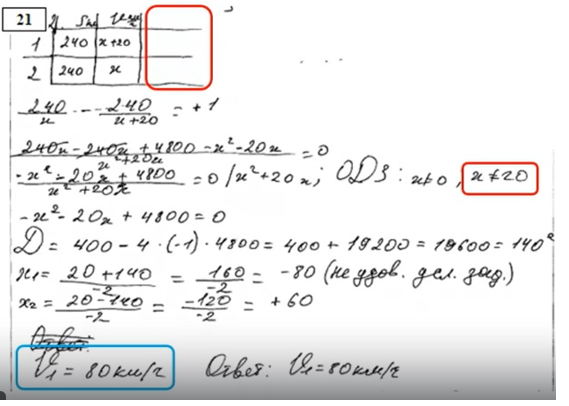 Частая ошибка потеря одного корня
2 балла
Разные оформления
2 балла
Анализ текста задачи
Внимательное чтение задачи.
 Первичный анализ текста: выделение вопроса задачи и ее условия.
 Оформление краткой записи текста задачи.
Выполнение чертежей, рисунков по тексту задачи.
[Speaker Notes: Для решения первой проблемы нам поможет следующий алгоритм]
В чём секрет успеха
Основные типы задач в ОГЭ
Задачи на движение.
 Задачи на работу.
 Задачи на смеси и сплавы.
 Задачи на проценты.
Основными типами задач на движение являются следующие
1) задачи на движение по прямой (навстречу и вдогонку);
2) задачи на движение по замкнутой трассе;
3) задачи на среднюю скорость;
4) задачи на движение протяжённых тел;
5) задачи на движение по воде.
Расстояние между городами А и В равно 580 км. Из города А в город В со скоростью 80 км/ч выехал автомобиль, а через два часа после этого навстречу ему из города В выехал со скоростью 60 км/ч второй автомобиль. Через сколько часов после выезда второго автомобиля автомобили встретятся?
Решение.
1) Находим какое расстояние до выезда второго автомобиля проедет первый.
Поскольку он будет в пути 2 часа получим:
80 ∙ 2 = 160 (км.)
2) Найдем расстояние между автомобилями через 2 часа, после того, как выедет первая машина.
580 - 160 = 420 (км.)
3) Определим, с какой скоростью машины будут двигаться навстречу друг другу, т.е скорость сближения.
80 + 60 = 140 (км/ч.)
4) Найдем время, за которое машины встретятся.
Делим 420 км на скорость сближения.
420 : 140 = 3 (ч.)
Ответ. Машины встретятся через 3 часа после выезда 2 автомобиля.
Решение.
1) 80 ∙ 2=160(км) – проехал первый автомобиль
2) (580-160): (80+60)=3(ч)
Ответ: 3 ч
Два пешехода отправляются из одного и того же места в одном направлении на прогулку по аллее парка. Скорость первого на 1 км/ч больше скорости второго. Через сколько минут расстояние между пешеходами станет равным 200 метрам?

Решение.
Скорость первого относительного второго: V1-V2=1 км/ч
200м = 0,2км.;  
t=  0,2 : 1= 0,2(ч)                   
0, 2 часа=12 минут
Ответ. Через 12 минут расстояние между пешеходами станет равным 200 метрам.
2 способ решения.
Решение.
Переведем скорость одного из пешеходом в метры.
1 км = 1000 метров. 1 час = 60 минут.
Следовательно, скорость пешехода будет 1000 метров за 60 минут.
Составим пропорцию для решение данной задачи. Через х обозначим время, за которое пешеход пройдет двести метров. 
1000 метров - 60 минут.
200 метров - х минут.
Решим пропорцию, выполнив "накрест" умножение, а результат разделим на 1000.
х = (200 ∙ 60) / 1000.
х = 12 минут.
Ответ. Расстояние между пешеходами станет равным двести метров через 12 минут.
Когда не дано расстояние
Можно взять весь путь за S
Путешественник переплыл море на яхте со средней скоростью 20 км/ч. Обратно он летел на спортивном самолёте со скоростью 480 км/ч. Найдите среднюю скорость путешественника на протяжении всего пути. Ответ дайте в км/ч.
Решение.
Чтобы найти среднюю скорость на протяжении пути, нужно весь путь разделить на все время движения. Пусть (2s) км - весь путь путешественника, тогда средняя скорость равна: 

2s : (    +     ) = 2s :          = 2s :     = 38,4 (км/ч.)
  
Поэтому средняя скорость путешественника 38,4 км/ч.
 
Ответ: 38,4 км/ч.
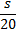 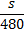 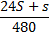 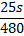 Движение по воде
От лесоповала вниз по течению реки движется со скоростью
3 км/ч плот. Плотовщик доплывает на моторке из конца
плота к его началу и обратно за 16 минут 40 секунд. Найдите
длину плота, если собственная скорость моторки равна 15км/ч.
Ответ дайте в километрах.
Решение.
Пусть длина плота (х) км. Тогда скорость моторки по
течению 18 км/ч, а против течения 12 км/ч. Так как 

16 минут 40 секунд =        часа, то        +      =
2х + 3х = 10;
5х = 10;
х = 2.
Итак, 2 км- длина плота.
Ответ: 2 км.
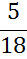 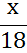 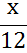 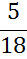 Для наглядности некоторые задачи лучше решать через таблицу. 
Алгоритм решения:
Введем неизвестную величину.
Составим краткую запись в виде таблицы, где разместим данные в графы: скорость, время, расстояние.
Выясняем, на какой вид движения эта задача.
Используя условие, формулы времени или скорости, выражаем через неизвестную величину все остальные.
Исходя из условия, составляем равенство и преобразуем его.
Решаем уравнение.
Определяем величины, которые еще нужно найти.
Записываем ответ.
Задачи  на  работу
Работу характеризуют три компонента действия:
 Время работы
 Объем работы 
Производительность (количество произведенной работы в единицу времени). 
Существует следующее соотношение между этими компонентами:
 Объем работы = время работы • производительность
Первая  труба пропускает на 1 литр воды в минуту меньше, чем вторая. Сколько литров воды в минуту пропускает вторая труба, если резервуар объемом 110 литров она заполняет на 1 минуту быстрее чем первая труба. Пусть (х) л/мин воды пропускает вторая труба, тогда первая труба пропускает (х − 1) л/мин.
Известно, что резервуар объемом 110 литров первая труба заполняет на 1 минуту дольше, чем вторая труба, отсюда имеем:                    на 1 минуту.
Составим и решим уравнение:         -       = 1 | ∙х(х-1) ≠ 0 
                                                                             х ≠0, х ≠ 1
                                     110х-110(х-1)= х(х-1)
                                      110х-110х+110=    -х
                                        -х -110= 0
                                     х= -10
                                     х= 11

                                     х ≠0
                                     х ≠ 1  =   посторонних корней нет. 
                                     х=-10
                                     х= 11
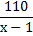 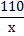 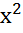 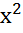 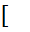 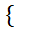 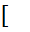 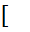 Т.к  Р(v)    0, то условию задачи удовлетворяет корень уравнения: х = 11.
Итак, 11 л/мин воды пропускает вторая труба.

Ответ.  11 л/мин .
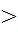 На изготовление  416 деталей первый рабочий тратит на 10 часов меньше , чем второй рабочий на изготовление 546 таких  же деталей. Известно, что первый рабочий делает за час на 5 деталей больше, чем  второй. Сколько деталей в час  делает первый рабочий? Пусть (х) деталей в час делает первый  рабочий.
Известно, что первый рабочий тратит на 10 часов меньше , чем второй рабочий, отсюда имеем:                     на 10 ч.
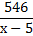 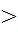 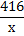 Составим и решим уравнение:          -        = 10 | ∙х(х-5) ≠ 0 
                                                                                   х ≠0, х ≠ 5




                                 х= 26
                                 х= -8
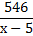 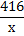 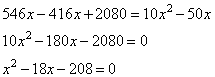 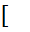 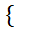 х ≠0
 х ≠ 5  =    посторонних корней нет. 
 х=-8
 х= 26
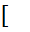 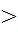 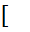 Т.к  количество деталей- число положительное, то условию задачи удовлетворяет корень уравнения: х = 26.
Итак, 26 деталей в час  делает первый рабочий.
Ответ.  26 деталей .
Игорь и Паша красят забор за 9 часов. Паша и Володя красят этот же забор за 12 часов, а Володя и Игорь за 18 часов. За сколько часов мальчики покрасят  забор, работая вместе ?Пусть 1 –вся работа. Р=А/t Здесь работают трое, переменных в этой задаче будет три.  Пусть х — производительность Игоря, у — производительность Паши, а z — производительность Володи. Работа равна единице.
Игорь и Паша красят забор за 9 часов. При совместной работе производительности складываются.
Запишем уравнение (х+у) 9= 1.
Игорь и Володя красят забор за 12 часов, аналогично:  (y+z) 12=1.
Володя и Игорь красят забор за 18 часов, значит: (x+z) 18=1.
Имеем три уравнения с тремя неизвестными. Составим и решим систему уравнений:
В данном случае можно вычислять переменные по отдельности, но лучше сложить все три уравнения. Получим, что:
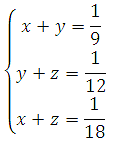 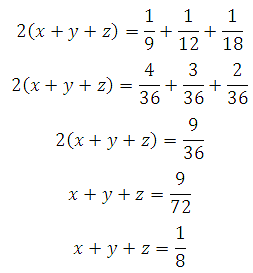 Значит, работая втроем, Игорь, Паша и Володя красят за  час одну восьмую часть забора. Таким образом, весь забор они покрасят за 8 часов.
Ответ: 8ч.
Задачи на «концентрацию», на «смеси и сплавы»
В задачах этого типа обычно присутствуют три величины, соотношение между которыми позволяет составлять уравнение:
 концентрация (доля чистого вещества в смеси);
 количество чистого вещества в смеси (или сплаве); 
масса смеси (сплава).
 Соотношение между этими величинами следующее: 
масса смеси • концентрация = количество чистого вещества
Схему  оформляют в виде прямоугольников, разделённых пополам.
Имеется два сплава . Один сплав содержит 15% меди, а другой 65% меди. Сколько нужно взять каждого сплава, чтобы получилось 200г сплава, содержащего 30% меди?
Решение.
Пусть (х) кг-масса первого сплава.
%                  кг                             %                 кг                                %                кг
Составим и решим уравнение:
0,15х + 0,65∙ (200-х) = 0,3 ∙200
0,15х +130 -0,65х = 60
0,5х = 60 – 130
0,5х = -70 
х =140.
Итак, первого сплава нужно взять 140 кг, тогда 
200- 140= 60(кг) нужно взять второго сплава.


Ответ. 140 кг, 60 кг.
2 способ  решения.
Пусть (х) кг-масса первого сплава, (у) кг-масса второго сплава.
%                  кг                             %                 кг                                %                кг
Составим и решим  систему уравнений:

 0,15х + 0,65у = 0,3 ∙ 200
 х + у = 200

х =200-у
0,15 ∙ (200-у) +0,65у = 60
30 - 0,15у + 0,65у = 60
0,5у = 30
у= 30:0,5
у = 60.
х =200-60 = 140.
Итак, первого сплава нужно взять 140 кг, второго -60 кг.

Ответ. 140 кг, 60 кг.
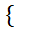 В сосуд, содержащий 5 литров 27-процентного водного раствора вещества, добавили 
4 литра воды. Сколько процентов составляет концентрация получившегося раствора?
Решение.
Пусть (х) %- концентрация получившегося раствора.
%       л                    %         л                       %        л
Составим и решим уравнение:
0,27 ∙ 5+ 4 ∙ 0 = 0,09х
0,09х = 1,35
х = 1,35:0,09
х = 15. 

Итак, 15% -концентрация получившегося раствора.



Ответ. 15%.
Задачи на проценты
Процентом числа называется его сотая часть.
Решение задач на проценты сводится к основным трем действиям с процентами: 
нахождение процентов от числа; 
нахождение числа по его процентам; 
нахождение процентного отношения чисел.
На пост главы администрации города претендовало три кандидата: Журавлёв, Зайцев, Иванов. Во время выборов за Иванова было отдано в 2 раза больше голосов, чем за Журавлёва, а за Зайцева — в 3 раза больше, чем за Журавлёва и Иванова вместе. Сколько процентов голосов было отдано за победителя?
Решение.
Заметим, что победителем на выборах окажется Зайцев.
Пусть  (x) – количество процентов голосов, отданных за Иванова и Журавлёва.
(зх)-  за Зайцева .
Составляем и решаем уравнение:
x + 3x = 100
4x = 100
x = 100:4 
х= 25.
Итак,25%  голосов  отдано за Иванова и Журавлёва.
25 ∙ 3 = 75(%) -  за Зайцева .

Ответ. За победителя Зайцева было отдано 75 % голосов.
Задачи на процентное содержание влаги
Свежие фрукты содержат 93% воды, а высушенные — 16%. Сколько требуется свежих фруктов для приготовления 21 кг высушенных фруктов?

Решение.
    Заметим, что при сушке фруктов вода испаряется, поэтому необходимо рассматривать не количество воды, а количество питательного вещества, которое остается неизменным.
    Пусть (х) кг требуется свежих фруктов. 
    Свежие фрукты содержат 100% − 93% = 7 % питательного вещества, а высушенные — 
    100% − 16% = 84 %. 
    Тогда сухая часть в них (полностью без воды) составит (0,07х) кг. 
    Сухая часть в 21 кг высушенных фруктов составит (0,84∙21) кг.
    Составим уравнение: 0,07х = 0,84∙21

      Решив уравнение, получим х=252.





Ответ: 252 кг.
Типичные ошибки при выполнении  21 задания
Неверное составление уравнения ( системы уравнений).Причина:   неверное понимание условия задачи.
Время переводится из секунд  в часы, но допускаются ошибки.
Не выполнен перевод единиц измерения.
Не выполнен перевод в ответе в нужные единицы измерения (км в м).
Вычислительная ошибка( -7+5=2 не является вычислительной ошибкой)
Рекомендации для учащихся: 
Если не владеете символикой, не используйте ее. 
Очень важно то, что вы пишите в ответ. Ответ писать с наименованием величины.
Учиться приемам самопроверки.
Способы  проверки  решения задачи
Самый элементарный – прикидка ответа (установление границ искомого числа). Прикидка позволяет заметить неправильность рассуждения, несоответствие между величинами, но для многих задач не применим.
Самый полезный, универсальный – составление и решение обратной задачи. Этот способ проверки развивает мышление, рассуждение, но громоздкий и отнимает много времени.
 Самый надежный способ проверки – решение задачи другим способом.
Спасибо за внимание !